Quels sont les compétences et le profil des bénévoles au sein des associations?
Me renseigner sur les bénévoles
Sujet important
Intérêt pour les associations
L’importance de la solidarité
Se sentir concerner envers les plus démunis
Expérience personnelle aide dans des associations (comme Emmaus)
sujet qui me touche il y a de plus en plus de personnes dans le besoin à cause de la crise
Les démarches et les technologies utilisées pour réaliser mon étude
Remplir un questionnaire
 Effectuer des recherches sur Internet
 Utilisation de Google, Word, Internet, mail pour l’interview
 Remplir des grilles d’analyse documentaire
 Remplir une fiche de travail
ANECDOTE QUI M’A TOUCHEE
Mon Sujet
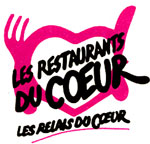 Les bénévoles en France (Annexe 4) 

Le portrait type d’un bénévole en France (Annexe 1+ Document l’INSEE)

Compétences et qualités requises des bénévoles selon les associations (Annexe 2)
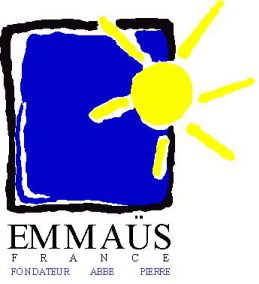 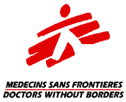 1ère partie:


Chiffres clés des bénévoles en France
L’importance des bénévoles en France
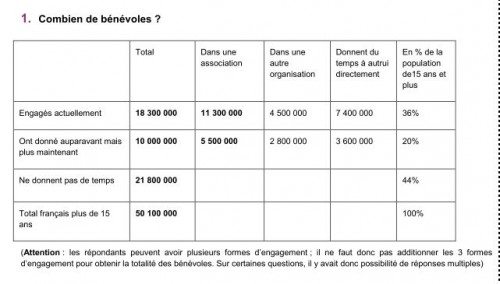 Situation des bénévoles
En 2010
2ème partie:
Répartition des bénévoles / revenus





 Répartition des bénévoles / ages / types associations
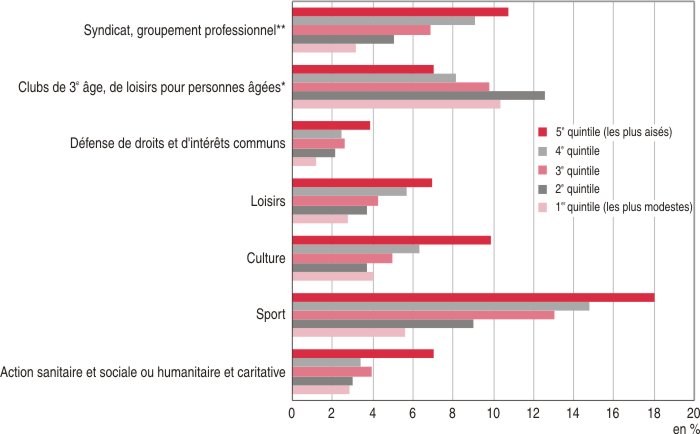 3ème partie:
Motivations des bénévoles
 Leurs qualités, compétences, objectifs
 Leurs rôles dans l’association
 Comment doivent-ils être avec les personnes en difficultés
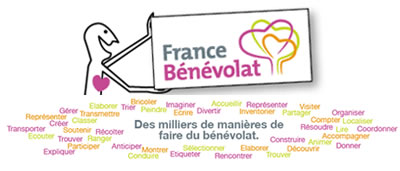 Le bilan de mon étude





J’ai énormément appris sur ce sujet
 Expérience enrichissante
 L’interview avec un bénévole des restos du cœur a été très instructive
 J’ai été émue par les histoires de certaines personnes en difficulté





Aucun
Points positifs :
Points négatifs: